Petje op … petje af
Rekenen
Vraag 1Om een bankje te maken gebruikt de vader van Robin 13 grote en 4 kleine schroeven. Hoeveel schroeven heeft hij gebruikt?
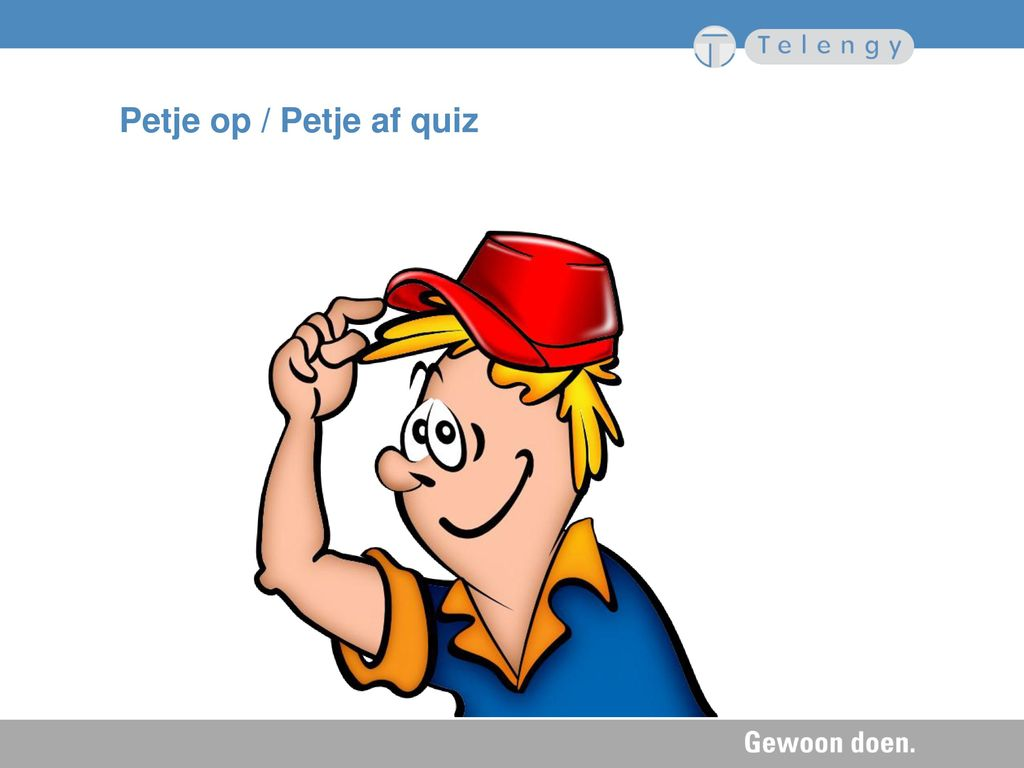 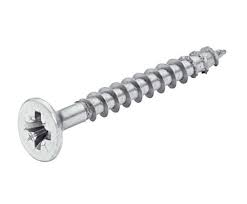 17
13
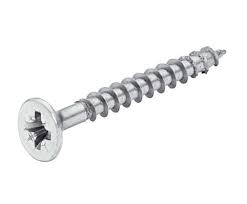 4
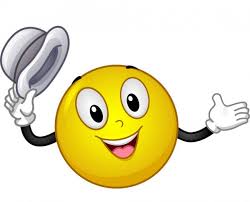 16
17
Vraag 2: Wat zijn de buurgetallen van 56?
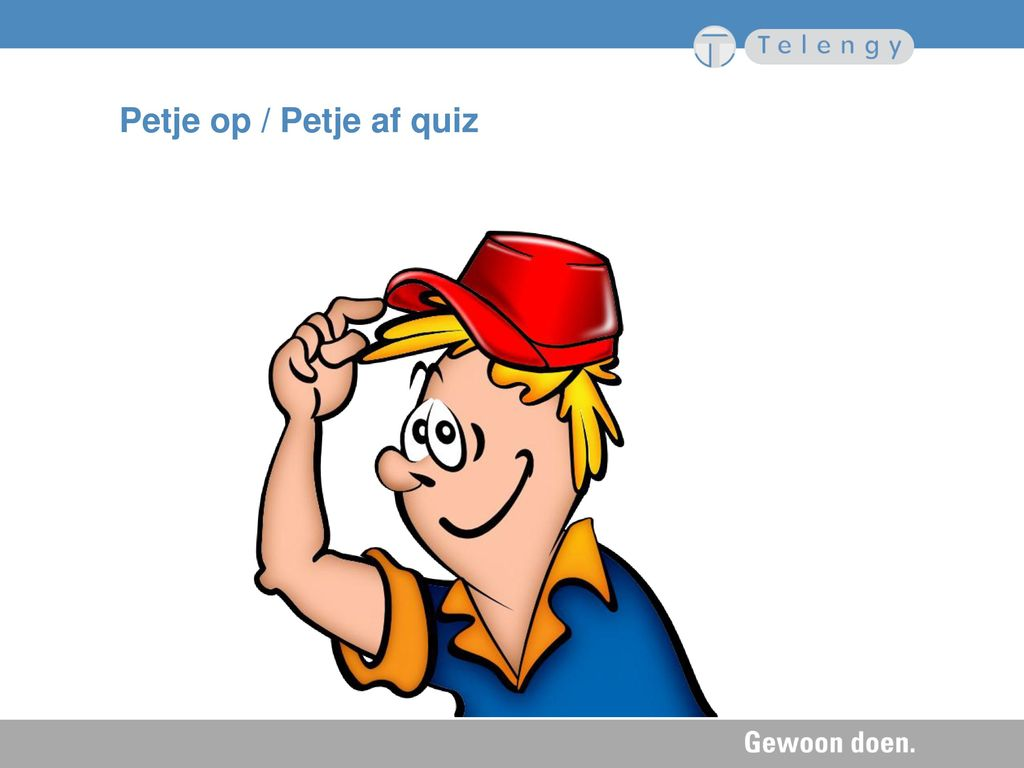 55 en 57
?    56   ?
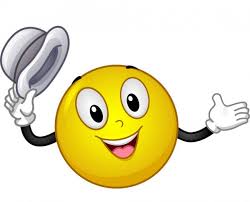 57 en 58
55 en 57
Vraag 3Op de grond liggen 8 knikkers. Er rollen 5 knikkers weg. Welke oefening hoort hier bij?
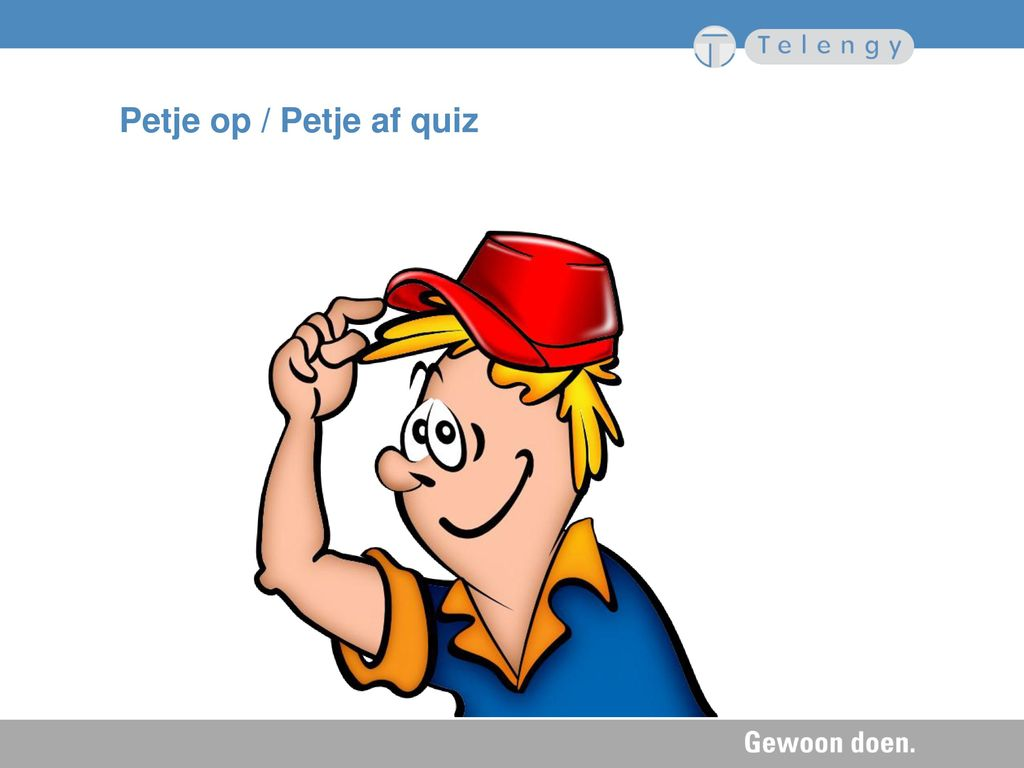 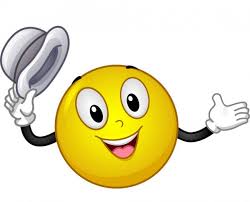 8 – 5
8 + 5
8 - 5
Vraag 4
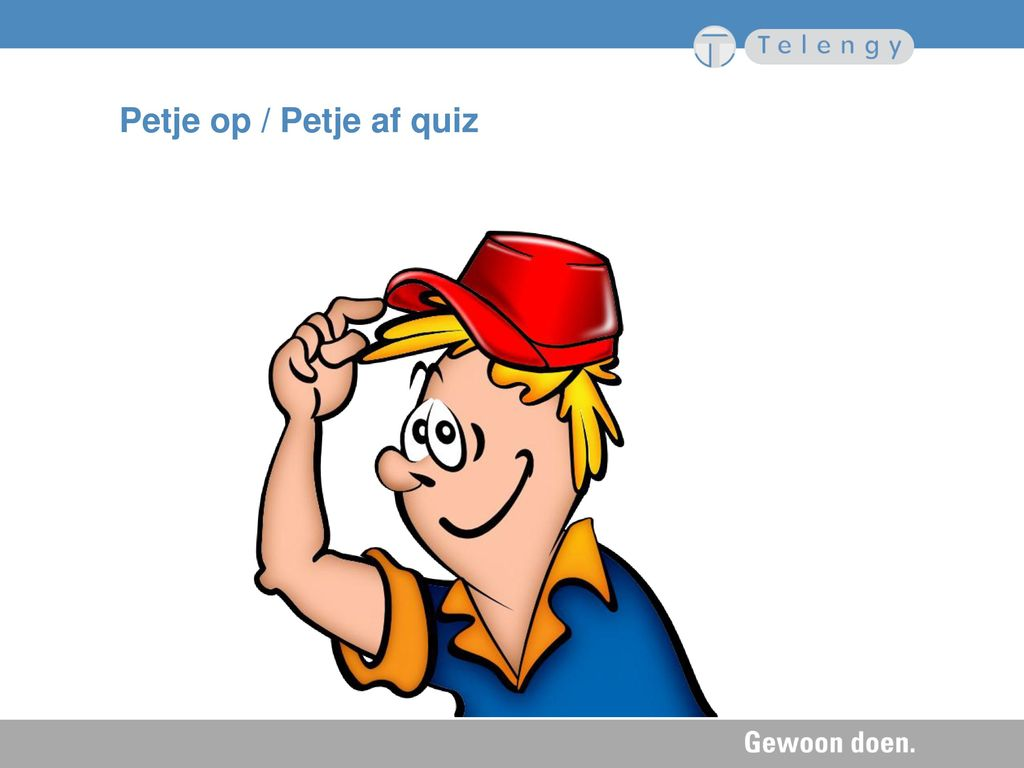 2
8 – 5 =
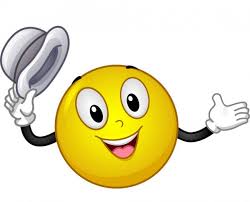 3
3
Vraag 5Stan heeft 4 euro. Hij koopt blikjes fris en maakt al zijn geld daaraan op. De blikjes fris kosten 2 euro per stuk. Hoeveel blikjes heeft hij gekocht?
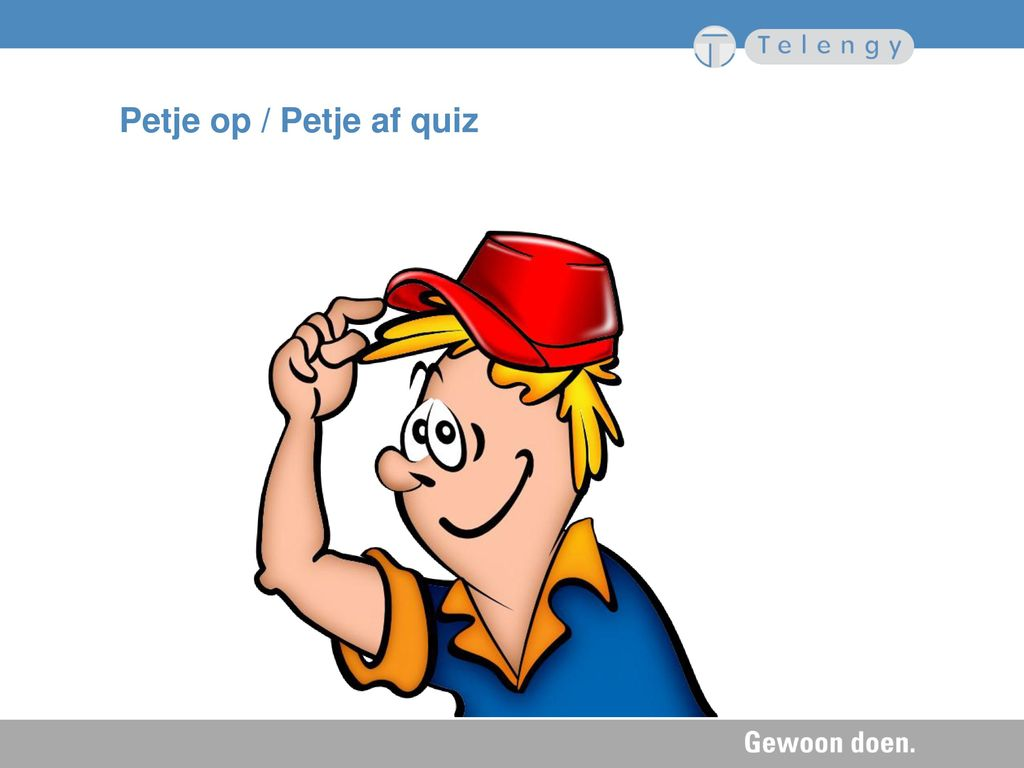 2
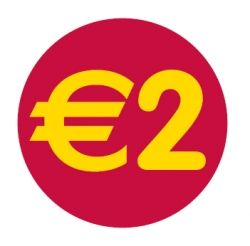 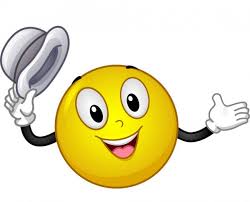 3
2
Vraag 6Ik kijk een film om 10 uur. Een uur later is de film afgelopen. Hoe laat is het dan?
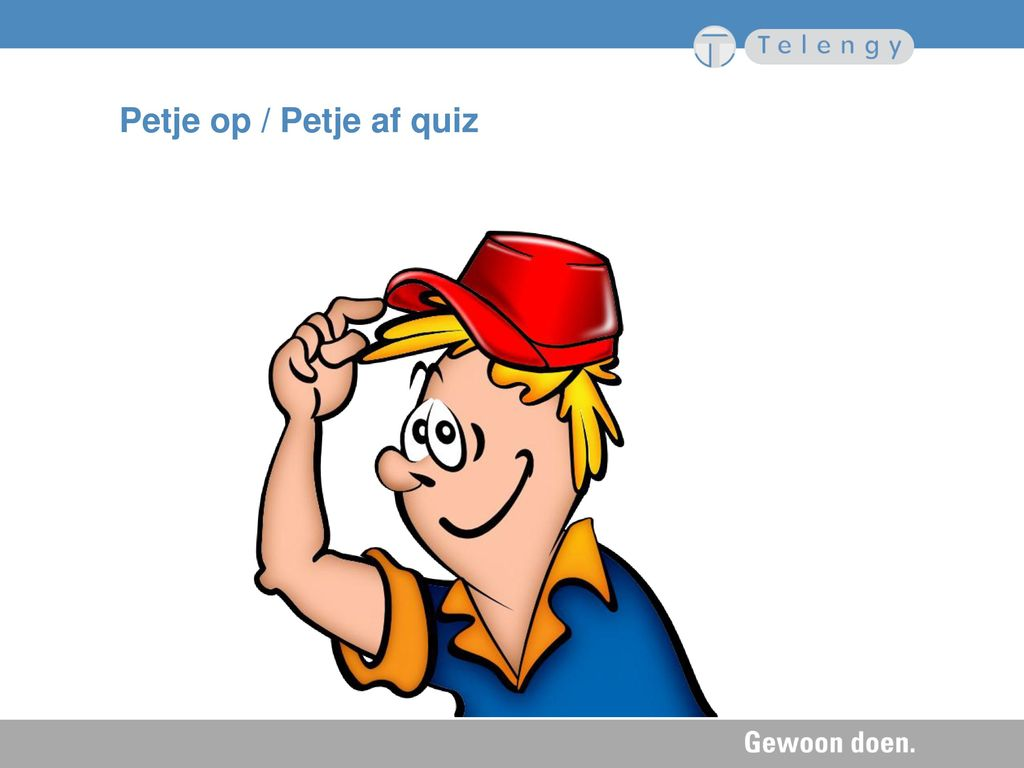 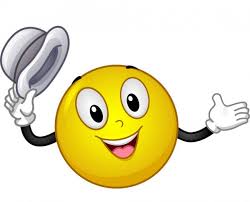 11 uur
Half 11
11 uur
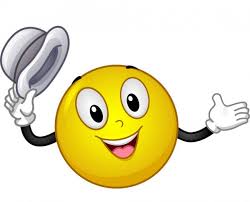 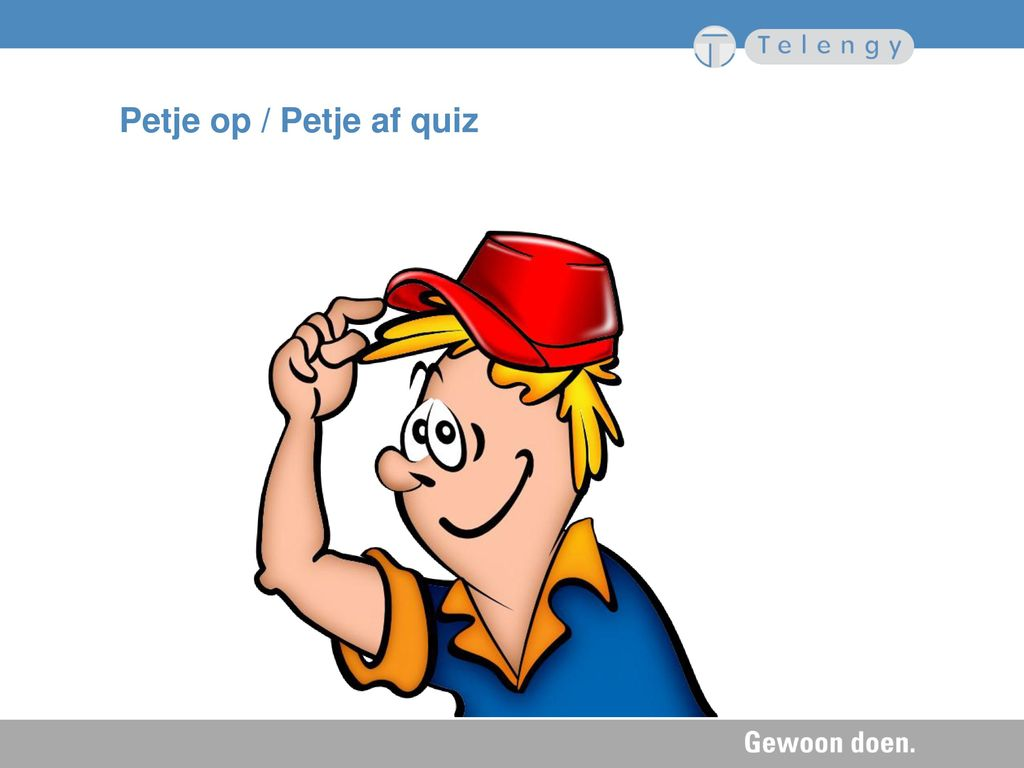 4 euro
5 euro
Vraag 7Wout heeft 19 euro. Hij koopt een puzzel van 14 euro. Hoeveel euro houdt hij over?
5 euro
Vraag 8Wat is het het dubbele van 8?
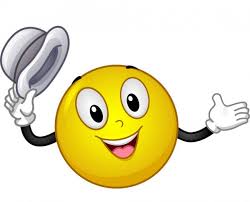 18
16
16
Vraag 9Er vliegen 12 vogels in de lucht. 2 Vogels gaan op het hek zitten en 4 vogels eten kruimels op de grond. Hoeveel vogels vliegen verder?
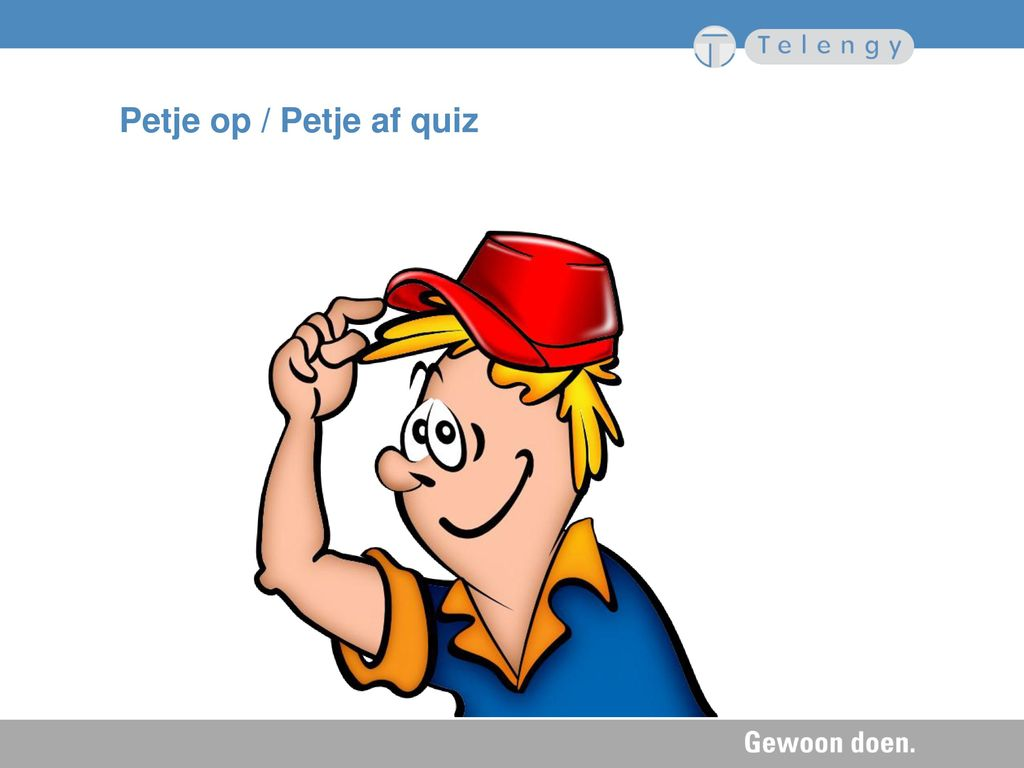 7
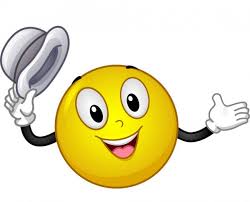 6
6
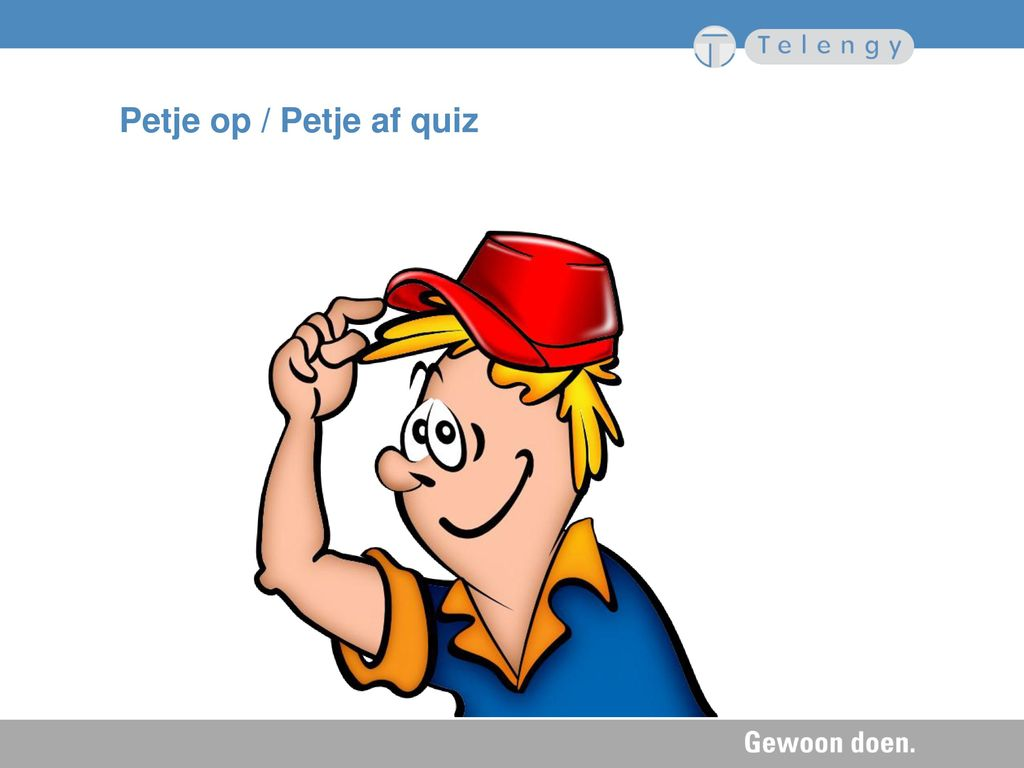 Vraag 10
8
2 + 2 + 2 + 2 =
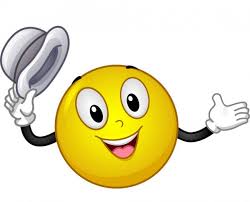 10
8